عائلتي
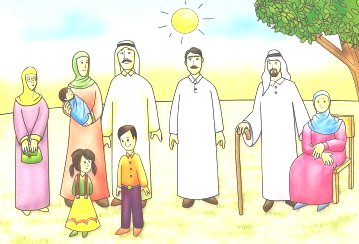 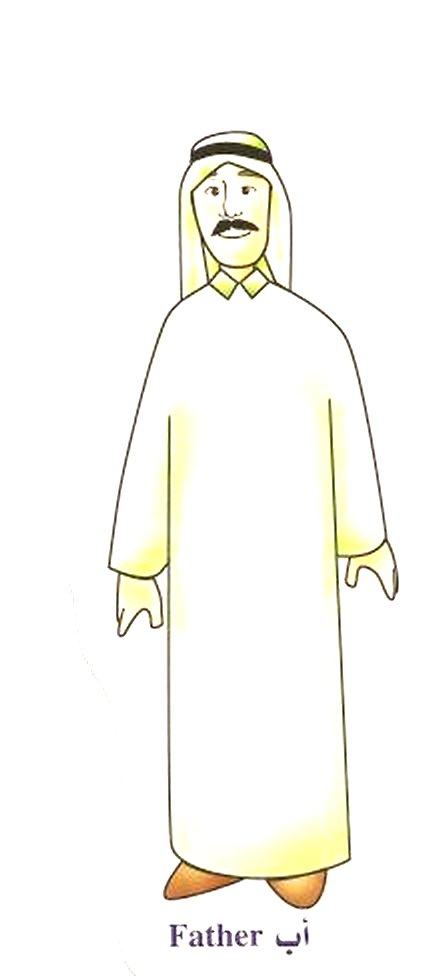 أب
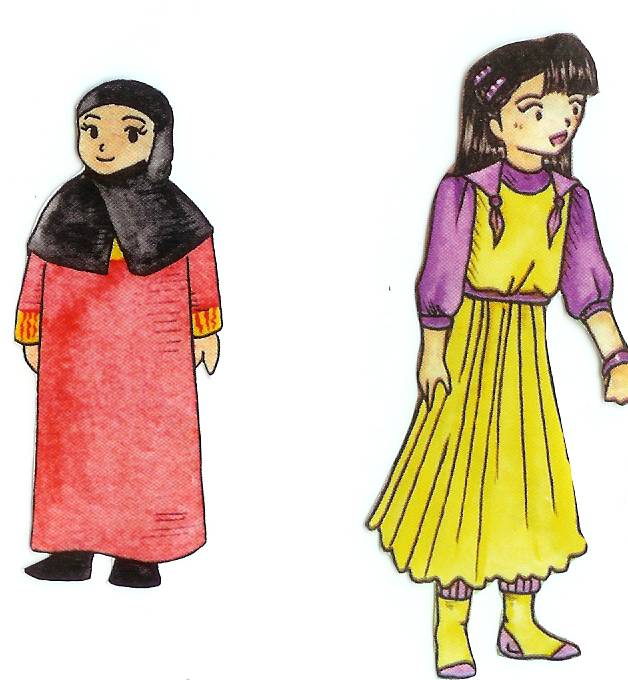 أم
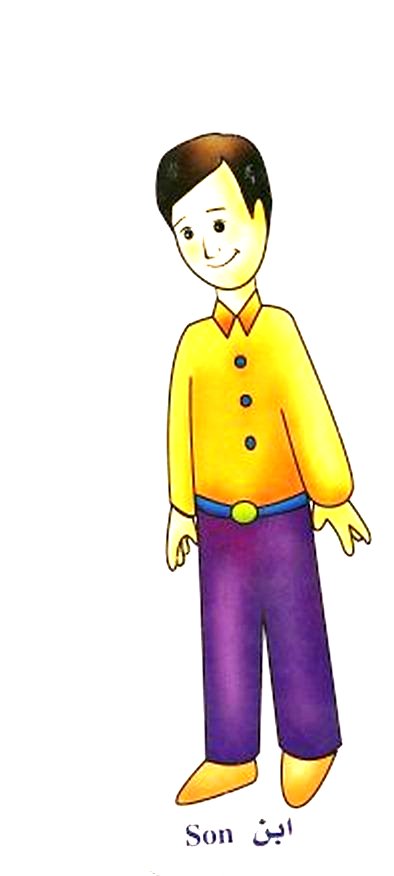 أخ
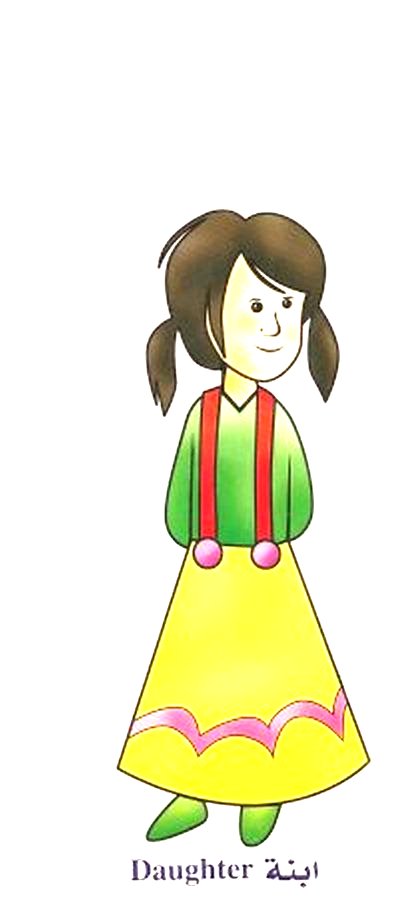 أخت
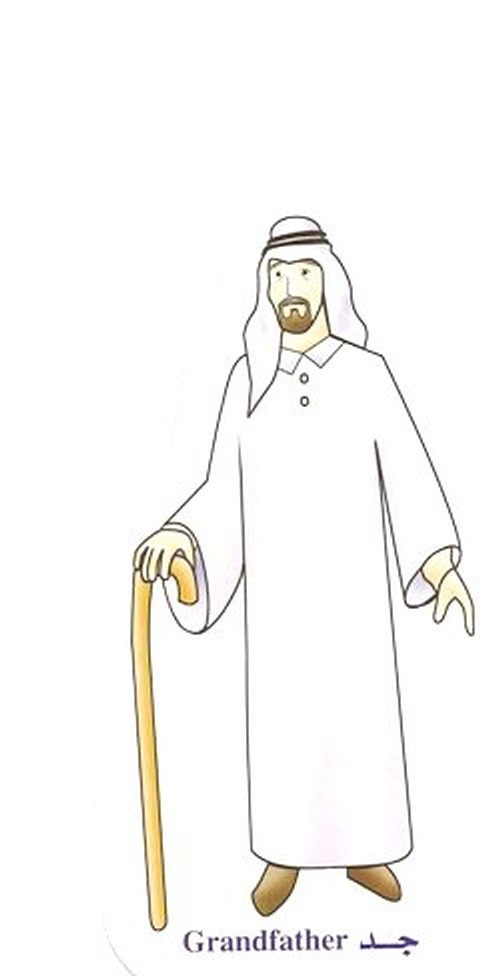 جد
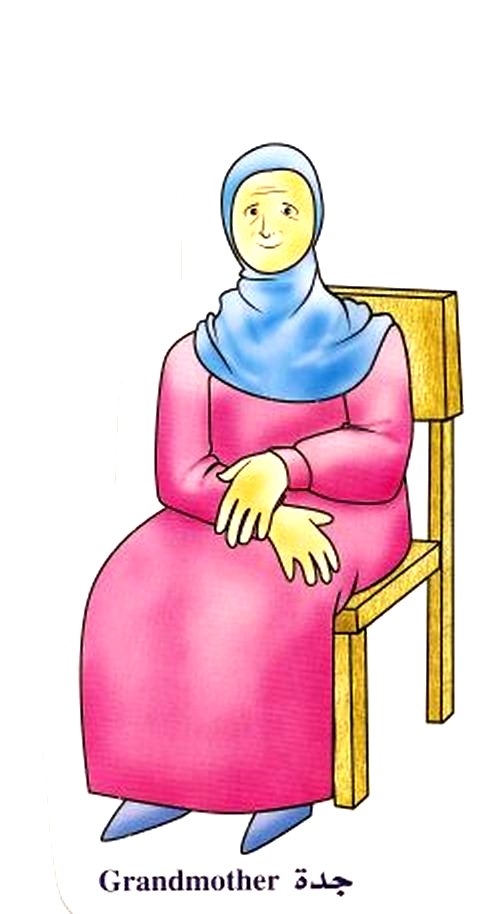 جدة